16г. УГОЛ МЕЖДУ ВЕКТОРАМИ
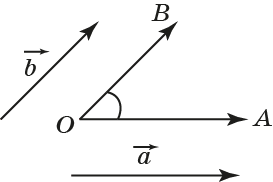 Пример 1
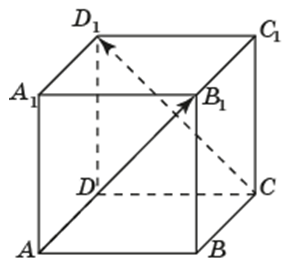 [Speaker Notes: В режиме слайдов ответы появляются после кликанья мышкой]
Скалярное произведение векторов в пространстве определяется аналогично тому, как это делалось для плоскости.
Скалярным произведением двух ненулевых векторов называется произведение их длин на косинус угла между ними.  
	Если хотя бы один из векторов нулевой, то скалярное произведение таких векторов считается рав­ным нулю.
Пример 2
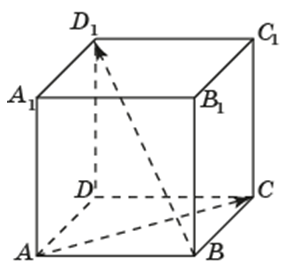 [Speaker Notes: В режиме слайдов ответы появляются после кликанья мышкой]
Вопрос 1
Что называется углом между векторами?
[Speaker Notes: В режиме слайдов ответы появляются после кликанья мышкой]
Вопрос 2
Какие два вектора называются перпендикулярными?
Ответ. Два вектора называются перпендикулярными, если угол между ними прямой.
[Speaker Notes: В режиме слайдов ответы появляются после кликанья мышкой]
Вопрос 3
Что называется скалярным произведением двух векторов?
Ответ. Скалярным произведением двух ненулевых векторов называется произведение их длин на косинус угла между ними.
[Speaker Notes: В режиме слайдов ответы появляются после кликанья мышкой]
Вопрос 4
Как обозначается скалярное произведение?
[Speaker Notes: В режиме слайдов ответы появляются после кликанья мышкой]
Вопрос 5
Что называется скалярным квадратом?
[Speaker Notes: В режиме слайдов ответы появляются после кликанья мышкой]
Упражнение 1
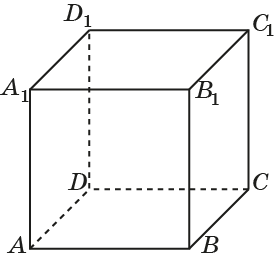 Ответ. а) 90о; б) 90о; в) 60о.
[Speaker Notes: В режиме слайдов ответы появляются после кликанья мышкой]
Упражнение 2
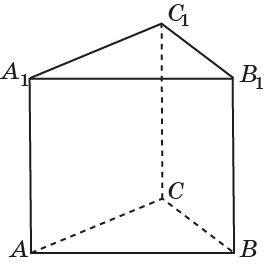 Ответ. а) 90о; б) 120о.
[Speaker Notes: В режиме слайдов ответы появляются после кликанья мышкой]
Упражнение 3
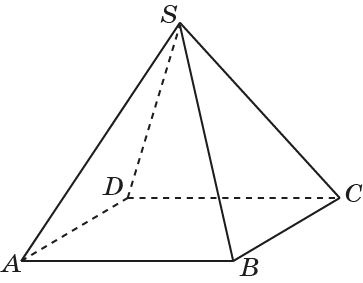 Ответ. а) 120о; б) 90о.
[Speaker Notes: В режиме слайдов ответы появляются после кликанья мышкой]
Упражнение 4
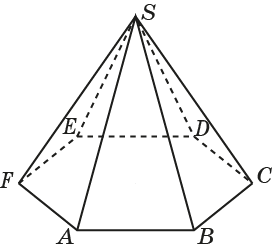 Ответ. а) 60о; б) 60о.
[Speaker Notes: В режиме слайдов ответы появляются после кликанья мышкой]
Упражнение 5
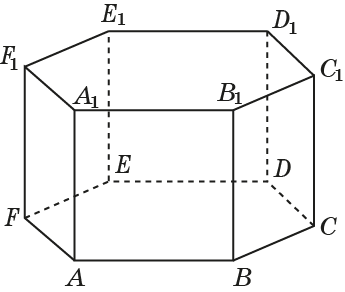 Ответ. а) 45о; б) 45о; в) 60о; г) 120о; д) 30о; е) 60о; ж) 90о.
[Speaker Notes: В режиме слайдов ответы появляются после кликанья мышкой]
Упражнение 6
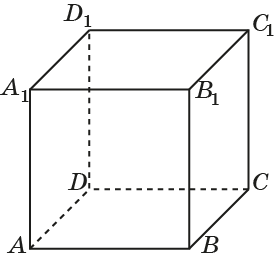 Ответ. а) 0; б) 0; в) 1; г) 1; д) -1.
[Speaker Notes: В режиме слайдов ответы появляются после кликанья мышкой]
Упражнение 7
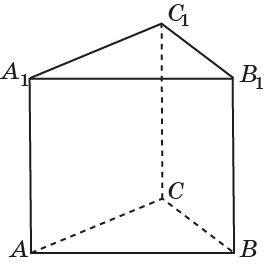 [Speaker Notes: В режиме слайдов ответы появляются после кликанья мышкой]
Упражнение 8
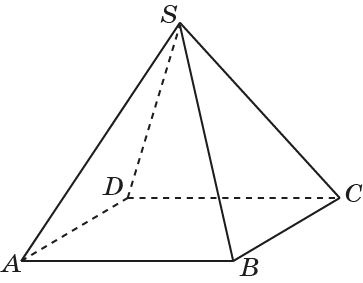 Ответ. а) 0,5; б) 0.
[Speaker Notes: В режиме слайдов ответы появляются после кликанья мышкой]
Упражнение 9
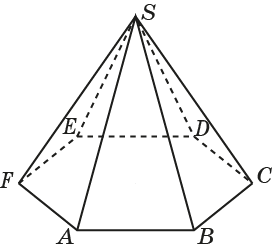 Ответ. а) 2; б) 1.
[Speaker Notes: В режиме слайдов ответы появляются после кликанья мышкой]
Упражнение 10
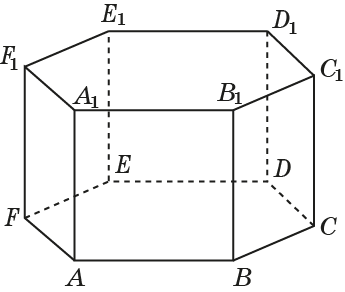 Ответ. а) 1; б) 1; в) 0,5; г) -0,5; д) 1,5; е) 1,5; ж) 0.
[Speaker Notes: В режиме слайдов ответы появляются после кликанья мышкой]
Упражнение 11
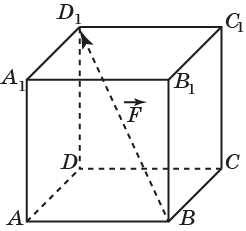 Ответ. 1.
[Speaker Notes: В режиме слайдов ответы появляются после кликанья мышкой]